Biscuits
I am learning to make biscuits
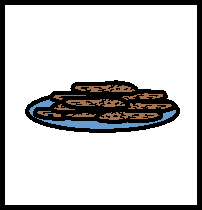 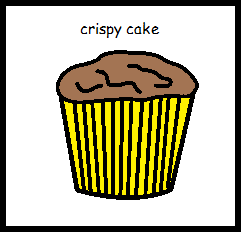 I am learning to stir
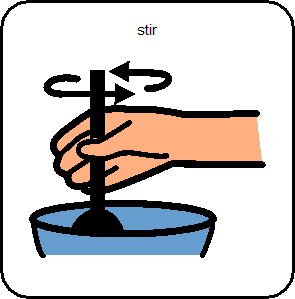 I am learning to measure
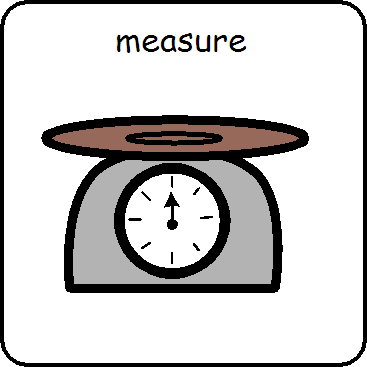 Wash hands
Put on apron
What do we need?
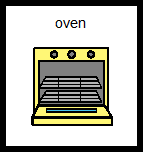 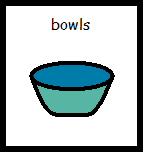 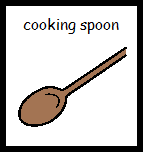 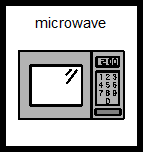 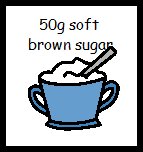 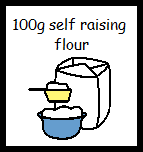 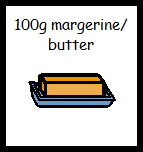 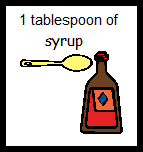 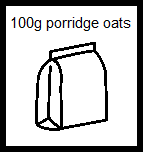 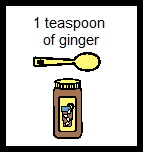 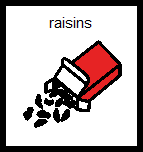 Set oven to 180 degrees celsius
Flour or grease and line the baking trays
Put 100g of margarine, a table spoon of syrup and 50g of sugar into bowl
Melt the margarine, sugar and syrup in the microwave for a few seconds
Add to the bowl the 100g of flour, raisins, 100g of porridge oats and 1 tea spoon of ginger
Mix all the ingredients
Put dessert spoons of mix onto baking tray, with space for the biscuits to spread and flatten a little
Put tray into oven for 15/20 minutes or when biscuits look golden
Remove tray from oven, when cool enough to touch. Place biscuits on a cooling rack.
You have made biscuits
Enjoy your biscuits
Making biscuits is finished
Tidy up
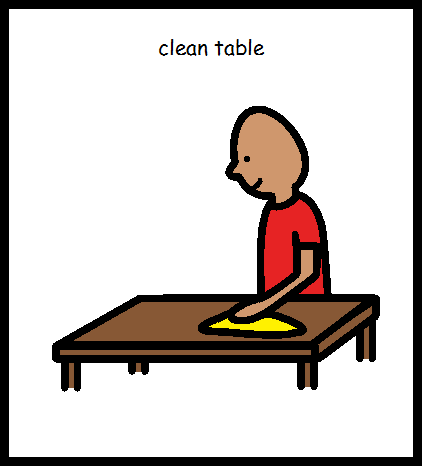